Research StudentsPresentations
Dr. Paula Bernaschina
paula2@mdx.ac.uk
Academic Writing and Language
Learning Enhancement Team
Activity
In the chat, write the following:

A quality from a good presentation

A quality from a bad presentation

What worries you about giving a presentation
Is this you?
What does your audience need to know?
Present the information that is absolutely essential

Explain it in a clear and concise way

Try to relate your ideas to things people understand

Is there a story/anecdote that is related to what you’re doing?
Tell your story  - Freewriting (2 minutes)
What is your research?

Why are you interested in this topic?

Why should we, the listeners/readers, also be interested? 

What are you doing? How? Why?

What is the importance of your research?
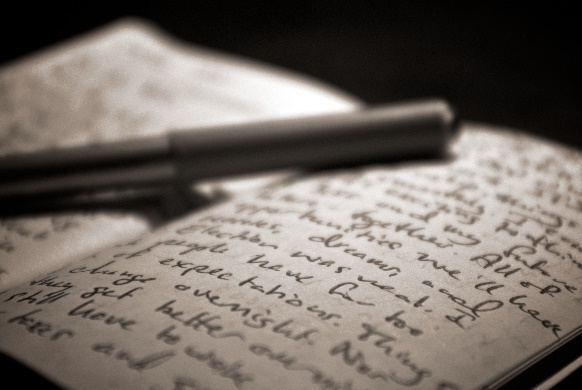 This Photo by Unknown Author is licensed under CC BY-NC-ND
What is the best way to organise your ideas?
Logically?
Chronologically?
Which is the easiest to follow?
Are you taking us on a journey?
Does it help to have the ‘back story’?
Which one will make the most sense to the audience?
How can you communicate your ideas effectively?
Use figures of speech to help illustrate your ideas
CATEGORIES
Sport
Nature
Art
Travel
Etc.
Metaphors
Implicit similarity
Similes
Explicit 
similarity
What are you trying to say?
Think of the concepts you’re trying to explain
What is the “essence” of your research?
“The Cloud” One of Google’s Data Centers in Douglas County, Georgiahttps://www.frankchimero.com/blog/2013/the-cloud-is-heavy/
Research Students – Presentations
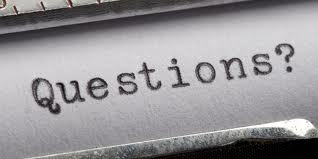